В гостях           у сказки
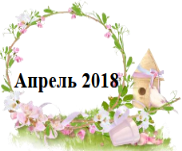 На полянки у тропинки
Пробиваются травинки,
С бугорка ручей бежит.
А под елкой снег лежит.
Б.Заходер
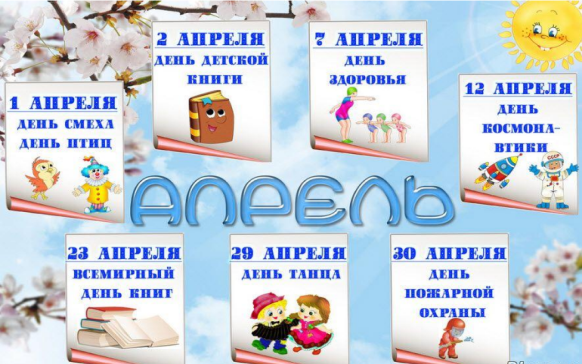 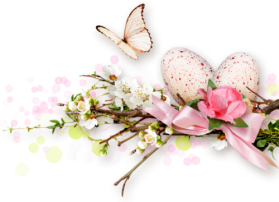 Консультация для родителей «Воспитание доброты »
Доброта – это душевное богатство. 
  Именно доброту надо воспитывать в ребенке с ранних лет, с первых шагов и первых слов. Именно доброта поможет маленькому человечку сориентироваться в сложных ситуациях, привлечь к себе внимание окружающих, раскрыться всем потенциальным возможностям и ценностям души. Вот почему так важно воспитание доброты у детей, причем с младшего возраста. Значение доброты в формировании личности ребенка понятны каждому. Доброта – это душевная красота, богатство человеческой души. Самое главное – это как же воспитать доброту в малыше? Очень трудно приводить ему какие – либо доводы и доказательства, не опираясь на его личный опыт, не узнав его мнения на этот счет. 
С младшего дошкольного возраста детей, прежде всего, надо приучать делиться игрушками с друзьями. Находясь в детском социуме, малыш не может быть замкнутым в своем «маленьком мире», он общается со сверстниками и поделится своей любимой игрушкой – эта первая ступень к доброте: поделишься ты, поделятся и с тобой. Очень многому в этом плане могут научить персонажи детской художественной литературы, произведений фольклора – малыши с удовольствием вживаются в их сюжеты.
В старшем же дошкольном возрасте у детей уже есть определенное мнение о том, что такое доброта.
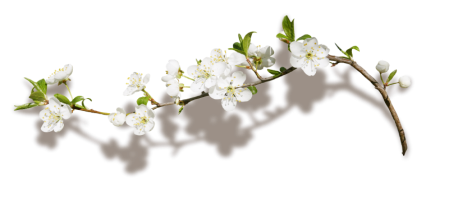 Самым важным моментом в воспитании доброты у ребенка, на мой взгляд, является личный пример самих родителей. Авторитет родителей у ребенка всегда стоит на первом месте. Именно на Ваших примерах воспитываются наши дети, они как губка впитывают и ваше мнение, и ваше поведение и ваше отношение к доброте. Отсюда следует, что очень многое зависит от Вас, наши уважаемые помощники и партнеры в нелёгком, но благородном деле воспитания детских душ.
В заключение, хочется привести слова: «Добро, впитанное с молоком матери, продолжает жить до старости». Так давайте примем все усилия к тому, чтобы наши дети во всех жизненных ситуациях были добрыми, чуткими, отзывчивыми, доброжелательными людьми. Ведь именно в них мы видим свое будущее, которое будет согревать наши сердца, вызывать у нас чувство гордости и уважения!
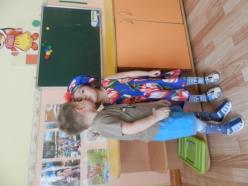 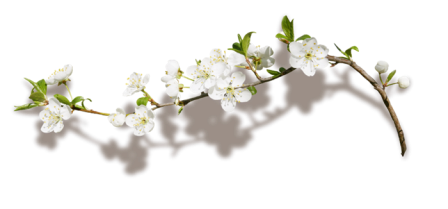 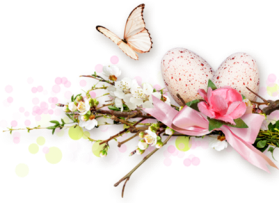 Наши будни
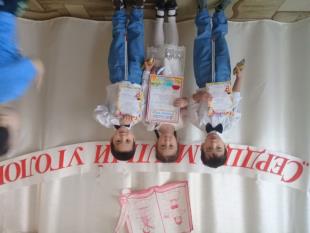 Конкурс чтецов «Сердцу милый уголок»

Театр «Лаборатория для малышей»
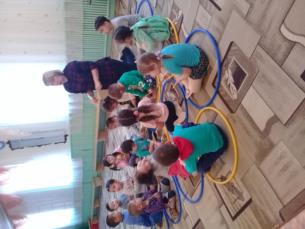 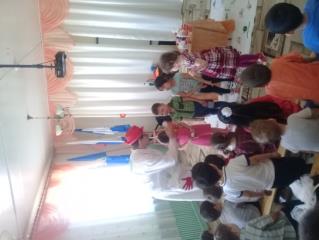 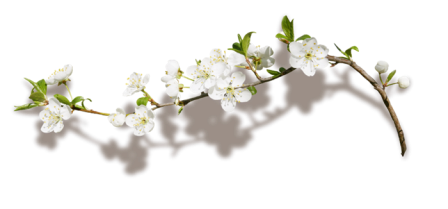 Музыкальное занятие «Капает капель»
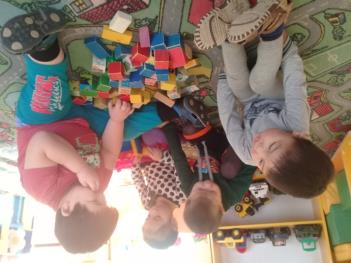 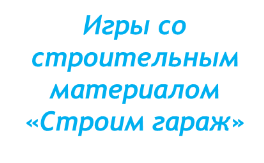 Игры со строительным материалом «Разные роботы»
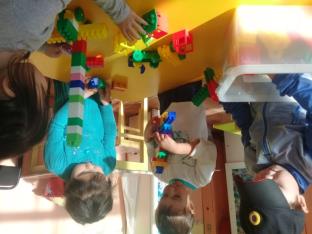 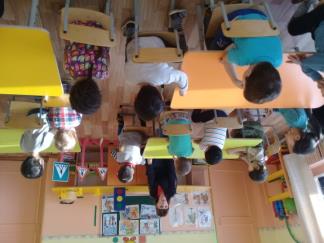 Занятие «Азбука дорожного движения»
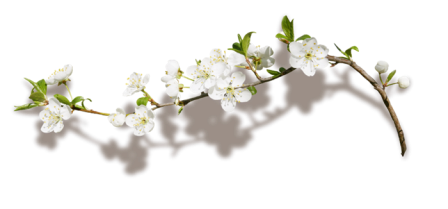 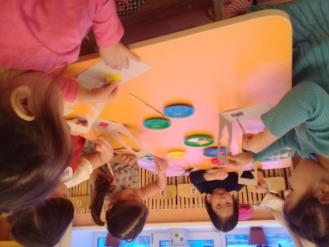 Аппликация
 «Елочка- красавица»
Формирование культурно- гигиенических навыков.
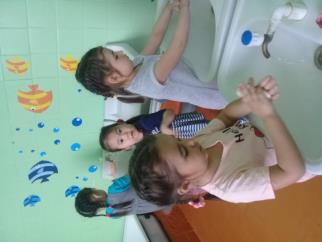 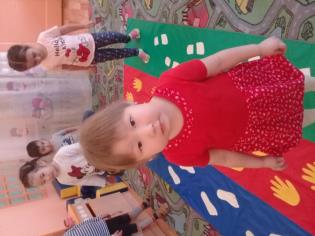 Хождение по физкультурной дорожке
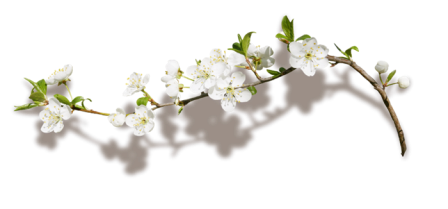